Barometer
Patrik Brezo, Marko Cibere,   
 René Harasti, Jaroslav Kmeť
VII.A
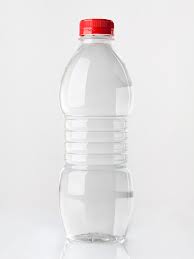 Pomôcky
Prehľadná plastová fľaša
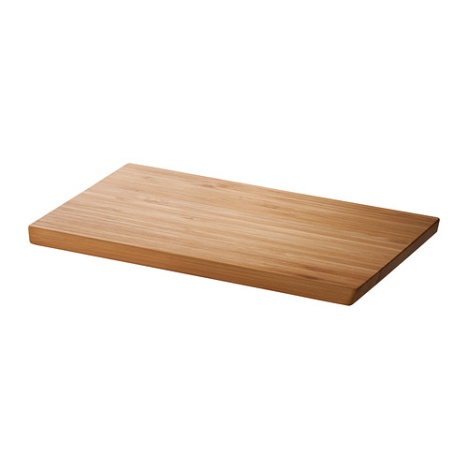 Prevŕtaná zátka
Ohnutá sklenená trubica
Tvrdý papier
Drevená podložka
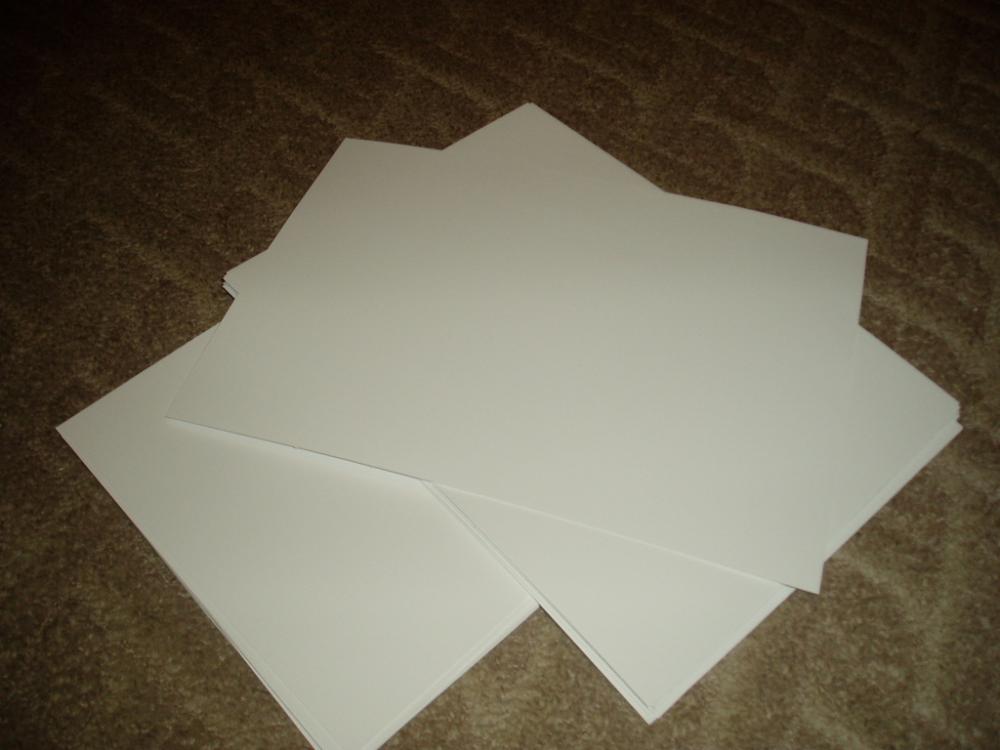 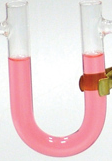 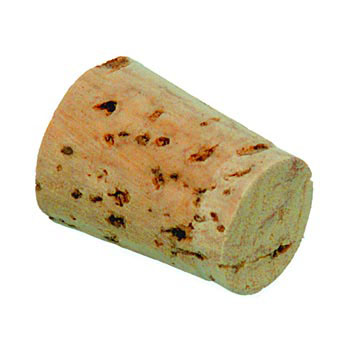 Postup
Z plastovej fľaše, ohnutej rúrky a prevŕtanej zátky zostrojte zariadenie podľa tohto obrázku.
Fľašu čiastočne naplňte vodou a prevráťte hrdlom dolu. 
Celé zariadenie  upevnite na drevenú dosku.
Označte výšku hladiny v rúrke počas
niekoľkých  dní v rovnakom čase a pri
rovnakej teplote.
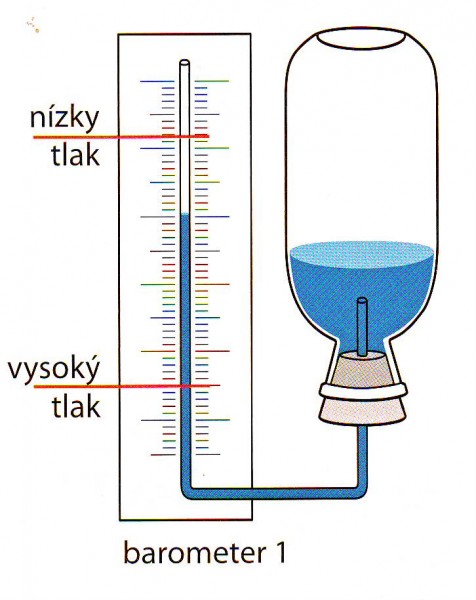 Princíp merania
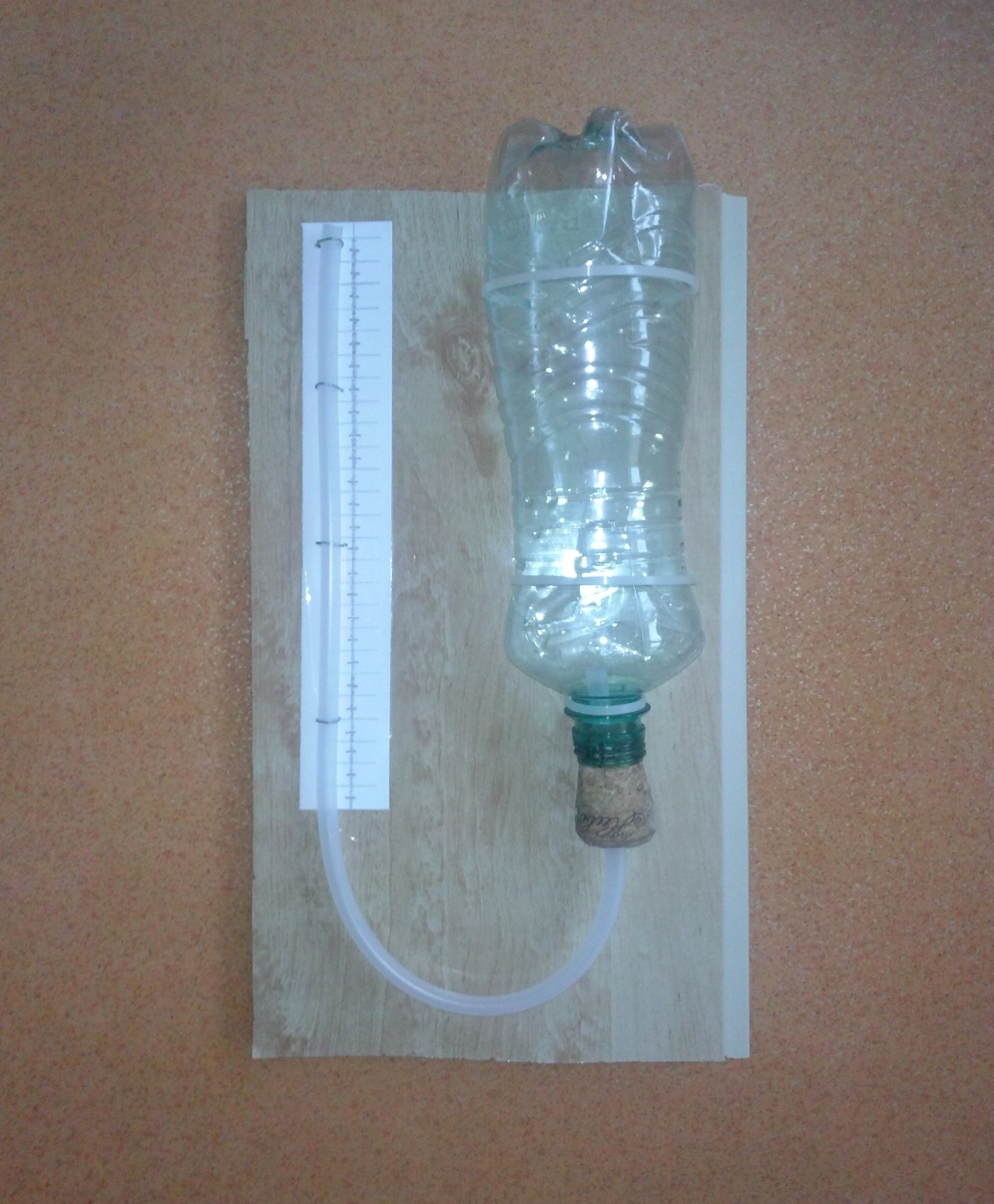 Na meranie atmosférického tlaku sa používa barometer. 
Vo fľaši, ktorú používate je uzavretý vzduch.
Jeho objem sa pri zmenách atmosférického tlaku  zmení, a preto sa mení aj výška stĺpca kvapaliny.
Objem vzduchu závisí od vonkajšieho tlaku a od teploty miestnosti.
Barometer
Ďakujeme za pozornosť
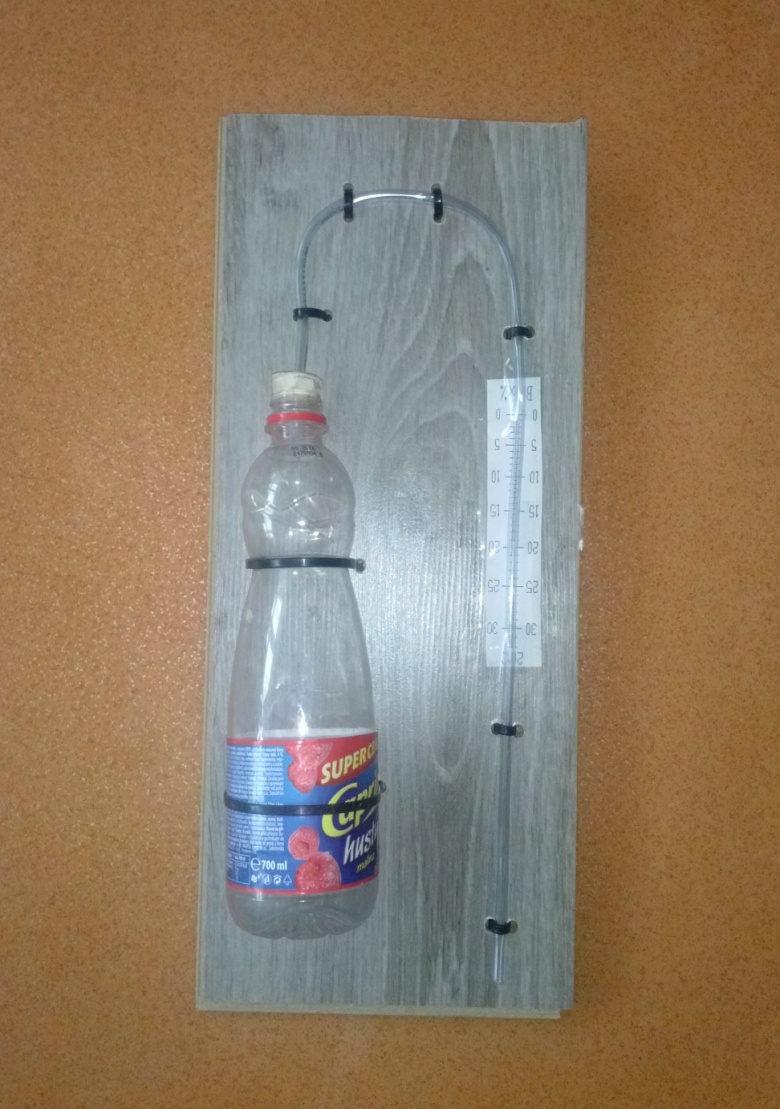 